СОРНАЯ
 ТРАВА
[Speaker Notes: Изображение взято с сайта http://www.stihi.ru/pics/2007/04/20-86.jpg]
Одна благочестивая мать, вместе со своими маленькими дочерьми, занималась в своем небольшом огороде вырыванием сорной травы.
[Speaker Notes: Изображение взято с сайта http://img-fotki.yandex.ru/get/6/tatzubareva.0/0_5410_ea09a546_XL]
Работа шла скоро и весело.
Дочери рвали сорную траву, росшую среди овощных растений, и не замечали, как текло время, потому что кроме своей работы они были заняты рассказами матери о древних христианских подвижниках.
Перед окончанием работы младшая девочка окинула своим взглядом очищенное место.
И ей жаль стало той травы, которая так красовалась прежде среди гряд, испещряя весь огород разнообразными цветочками.
“Милая матушка, - сказала она, - я не буду полоть всей этой гряды.
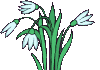 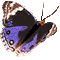 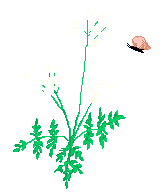 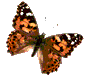 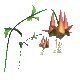 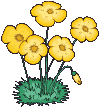 Мне грустно взглянуть теперь на наш огородик: тут так прекрасно расцветали и репейник, анютины глазки, и клевер, а теперь все как будто мертво, и нечем мне полюбоваться”.
[Speaker Notes: Изображение взято с сайта http://www.myjulia.ru/data/cache/2008/10/24/11271_5111-800x600.jpg]
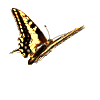 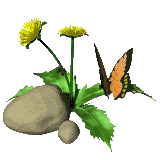 Мать согласилась и уважила желание своей еще мало понимавшей дочери: полугряда огурцов осталась покрытою сорными травами.
[Speaker Notes: Изображение взято с сайта http://img-fotki.yandex.ru/get/51/pfa25968a.0/0_e308_a2bb8fc2_XL]
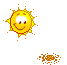 Недели через две в огороде стали созревать плоды.
[Speaker Notes: Изображение взято с сайта http://www.sunnygarden.ru/tales/art_m/1/095c02_08.jpg]
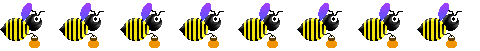 Младшая из девочек более всех томилась ожиданием, - когда же придет возможность сорвать свеженький огурчик или выдернуть вкусную морковку…
[Speaker Notes: Изображение взято с сайта http://i040.radikal.ru/0806/c3/7890cbed4293.jpg]
Каково же было ее удивление, когда на оставленной ею не выполотой грядке она не нашла ничего, кроме отцветшей, потому и не красивой более травы! С печальным видом возвратилась она к своей доброй матери…
[Speaker Notes: Изображение взято с сайта http://www.floralworld.ru/gallery/albums/userpics/10003/Sornyak_95.jpg]
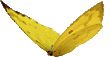 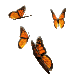 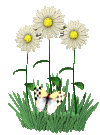 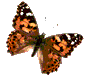 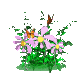 “Милая мама! - сказала она со слезами на глазах. - Ты знаешь, что я прежде радовалась, смотря на грядку, которую ты мне позволила оставить покрытою сорной травой…
[Speaker Notes: Изображение взято с сайта http://www.zerno-ua.com/wp-content/uploads/borba_sornyaki.jpg]
Теперь на ней ничего нет, кроме почти засохшей травы, тогда как наш огород и зелен, и свеж, и уже приносит плоды!..”
[Speaker Notes: Изображения взяты с сайтов: http://honeygarden.ru/2007/images/2.jpg, httpwww.fototraveller.rugallerydataEBs20081229233144.jpg]
“Слушай же, мое милое дитятко, - помни, что огород подобен нашей душе. Как в огороде, так и в нашей душе есть много доброго; но есть в нем и худое.
Поль Гоген. Пейзаж
[Speaker Notes: Изображение взято с сайта http://holst.com.ua/media/large/gogen-pol/48634.jpg]
“Что добрые растения в огороде, то добрые желания в нашей душе; сорная трава - это наши грехи и желания.
[Speaker Notes: Изображение взято с сайта http://rogavka.ru/uploads/gallery/comthumb/6/nado-polot.jpg]
Как тебе грустно было смотреть на очищенный огород, потому что он сделался пустым: так грустно и тяжело человеку оставить свои худые привычки: без них ему жизнь кажется постылой… он не оставляет их, не старается истребить - и что же?
Они приводят его на край гибели; все доброе в нем умирает; он перестает любить Бога, ближних, своих родителей…
[Speaker Notes: Изображение взято с сайта http://netcrizisu.ru/wp-content/uploads/2009/03/alon.jpg]
Вот смерть лишает его жизни, он является перед Богом, и нет у него ничего, никаких добрых дел; и самые пороки, как тебе теперь трава, не кажутся ему более приятными; но после смерти нет покаяния.
[Speaker Notes: Изображение взято с сайта http://wall-go.ucoz.ru/_ph/31/2/568698980.jpg]
Он подвергается вечному осуждению.
[Speaker Notes: Изображение взято с сайта http://www.rtvslo.si/_up/photos/2008/12/21/u24315-72167_pddarkness071029msprevibz5_blogshow.jpg]
Откроем, дети, Евангелие от Матфея: “Уже и секира при корне дерева лежит: всякое дерево, не приносящее доброго плода, срубают и бросают в огонь”.
[Speaker Notes: Древняя Библия на арамейском языке, найденная на Кипре (http://zhelezyaka.com/news.php?id=2831)]
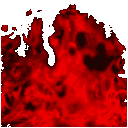 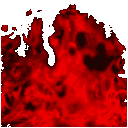 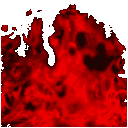 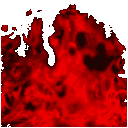 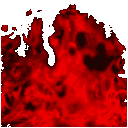 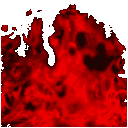 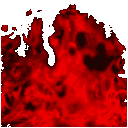 Дерево, не приносящее плодов, - то же, что сорная трава. Оно означает человека, не делающего добрых дел, - человека, преданного пороку.
[Speaker Notes: Изображение взято с сайта http://www.e1.ru/news/images/271/035/271035/topol_1.jpg]
Бегайте же греха, этого сорного растения, которое так часто заглушает в людях все доброе.
[Speaker Notes: Изображение взято с сайта http://boleut.ru/images/loky/borba-s-sorniakamy/30.jpg]
Рассказ взят на сайте «Пантелеимоновский Благовест» http://p-blagovest.narod.ru/DET/Det-1.htm
Презентацию выполнила
Рябчук Светлана Михайловна 
для сайта 
«Светочъ. Основы православной веры в презентациях»
http://svetoch.ucoz.ru/